Influential Evaluation Needs Influential Data AND Process: An Example of Unlikely Bedfellows Assoc. Prof. Eileen Piggot-IrvineDirector NZ Research and Review Centre, NZARRCUnitec  Institute of Technology
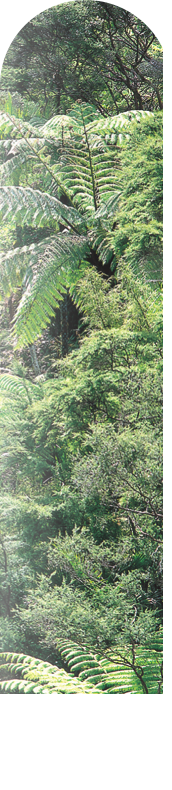 Content
Purpose of the presentation
  Context of the evaluation research
  Overcoming the formative – summative    
    divide in reporting results
   Approach to intensive formative 
    feedback with one site
   Outcomes
   Questions
Outline of an attempt to combine two divergent approaches within evaluation in a national aspiring school principal development program across New Zealand.

The two approaches often sit at opposite ends of an evaluation design continuum  -  a combination considered by many methodological purists to be strange bedfellows.  

Rigorous and comprehensive data collection and analysis (a considerably ‘hard’, positivistic, mixed method approach) was juxtaposed with extensive engagement in formative, dialogic, feedback to programme stakeholders (often considered a ‘soft’, postpositivistic, design).
Context
Evaluation of an 18 month National Aspiring Principal Pilot (NAPP) development programme 

The programme included elements of: 

 residential seminar sessions
 on-line learning
 professional learning groups (PLGs) 
 mentoring
 individual ‘inquiry’ projects 

(See Piggot-Irvine & Youngs, 2011, for overview of research)
Context cont.
Three key research questions guided the evaluation:

1.	Is the NAPP programme effective professional 	development for aspirant principals?
2.	At the conclusion of the programme are the 	aspirants confident and do they have the skills and 	knowledge required for first time principalship?
3.	At the conclusion of the programme are the 	aspirants prepared for recruitment?
Context cont.
The research was concerned with examination of a wide range of variables: 
 programme quality
 design and delivery
 recruitment and retention
 programme outcomes 

…. and a wide range of stakeholders:
 funders (national Ministry of Education)
 designers (5 regional governing steering committees and 
  regional co-ordinators) 
 facilitators in five regions across NZ
 participants (175 aspirants)
 aspirants’ principals
MethodologyA mixed method (MM) design was adopted to meet the diverse demands of the research.  MM: - Is increasingly used (Russ-Eft & Preskill, 2009), particularly as alternative to generalised quantitative surveys and large scale syntheses of professional development literature (Guskey, 2000); - Often requires large teams for wide range of research skills (Rallis & Rossman, 2003);- Is in the middle of the postpositivistic to constructivist paradigm continuum (Leech, Dellinger, Brannagan & Tanaka, 2008) and is an eclectically orientated paradigm (Mutch, 2009); and- Requires that quantitative (Qn) and qualitative (Ql) data should complement each other, allowing for more robust analysis (Johnson & Onwuegbuzie, 2004).
Application of the MM Design for Rigorous Data Collection


  An overall Multiphase Triangulation Design
  A MM multilevel model adapted from Creswell and Plano Clark (2007) 
  Components:
	- Questionnaires Mid, End, Followup
	- Focus groups Mid, End, Followup
	- Observation  of seminar facilitation
	- 1:1 interviews with sample of all key stakeholders Mid, 	End, 	Followup
	- Documentary analysis
	- Online use analysis
  One site was a case study for intensive data collection.
See Figure 1 - the overall NAPP Multiphase Triangulation Design,  that is a  MM multilevel model (Creswell & Plano CAlark, 2007), that was also a larger study that encompassed a dual case study (Yin, 2009).See Figure 1 - the overall NAPP Multiphase Triangulation Design,  that is a  MM multilevel model (Creswell & Plano Clark, 2007), that was also a larger study that encompassed a dual case study (Yin, 2009).
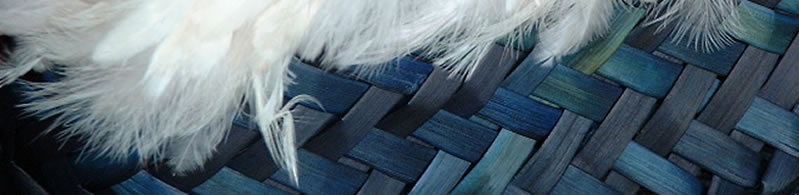 Type of Feedback ProvidedAll sites were provided with generalised (non-intensive) formative feedback as well as summative reporting.The Case Study site received action science based (intensive) formative feedback as well as end-point, summative, reporting.
[Speaker Notes: Free Te Reo programmes]
Why This Was Distinctive
The inclusion of intensive formative feedback differs markedly from the more traditional provision of research feedback as a solely summative activity which is usually perceived to be less time-consuming, less threatening and more ‘objective’ by researchers.  

The change in approach to breaking down the formative-summative divide in this research was new for national Ministry of Education leadership programme effectiveness research in New Zealand and is also relatively rare in mainstream research.
See Figure 1 - the overall NAPP Multiphase Triangulation Design,  that is a  MM multilevel model (Creswell & Plano CAlark, 2007), that was also a larger study that encompassed a dual case study (Yin, 2009).See Figure 1 - the overall NAPP Multiphase Triangulation Design,  that is a  MM multilevel model (Creswell & Plano Clark, 2007), that was also a larger study that encompassed a dual case study (Yin, 2009).
Approach Adopted for Feedback


Action science involves an open, non-defensive, bilateral (two-way), ‘dialogue’ with stakeholders about data.
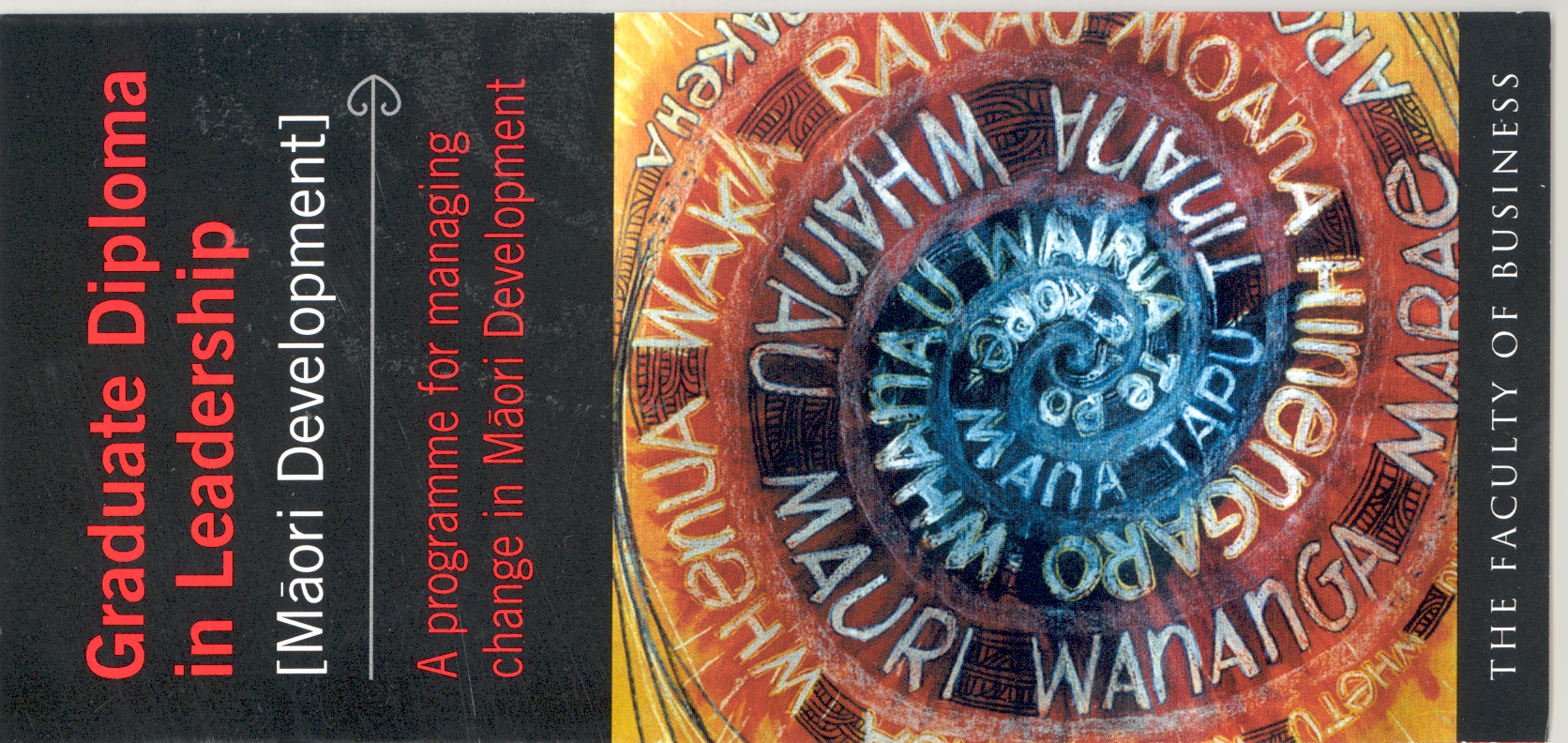 Dialogue Values
Non-avoiding – issues addressed

Non-controlling – bilateral, or two-sided 


NON-DEFENSIVE! 
OPEN
HONEST
Dialogue Strategies
Advocacy
Stating your position, being open, by disclosing concerns/views, backed by evidence, and revealing reasoning behind views
Inviting challenge of position, views, facts

Inquiry 
Checking to see if views have been understood and what views others hold
Receiving other’s views non-defensively
Summarising mutual understanding of issues

Gaining Internal Commitment and Monitoring
Seeking bilateral solutions 
Taking joint responsibility for planning, implementation and monitoring
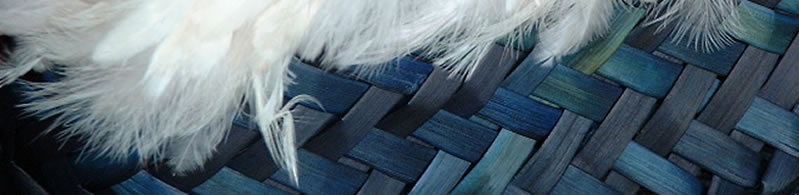 Multiple positive outcomes were noted that might be directly or indirectly attributable to the  intensive formative feedback.  


These outcomes signal that the causal links between such a feedback approach and improved programme outcomes is, at the very least, worthy of further investigation.
Outcomes
Specifically, in the intensive feedback case study region compared to other regions, outcomes included: 

 lowering of defensiveness and increasing demand for feedback with some facilitators; 
 increased aspirant ratings for the programme; 
 enhanced aspirant confidence in applying for principalships; 
 a greater number of aspirants gaining principalships; and 
 higher response rates to questionnaires in the research.
Influence of Program on Participant Confidence in Applying for Positions

   Region	           Mean Response (1-5)
	A			3.41
 	W			3.29
	M			3.59
	V			3.18
	S			3.70
An Unanticipated Outcome of the Productive Feedback Approach

   National programme evaluation contracts in the following year stipulated a preference for adoption of the productive feedback approach. 

Welcomed ‘Influential’ Outcomes
	Considerable strengthening of my own productive skills and enhanced credibility with national leadership programme developers.

	International feedback on excellent use of combined Ql/Qn, multilevel (national/regional), formative and summative design (See Piggot-Irvine, 2010; Youngs & Piggot-Irvine, 2011 in press)
References
. Guskey, T. R. (2000). Evaluating professional development. Thousand Oaks: Corwin Press, Inc. 
. Johnson, R. B., & Onwuegbuzie, A. J. (2004). Mixed methods research: A research paradigm whose time has come. Educational Researcher, 33(7), 14-26.  
. Leech, N.L., Dellinger, A.B., Brannagan, K.B., & Tanaka, H. (2008). Evaluating mixed research studies: A mixed methods approach. Journal of Mixed Methods Research, 4(1), 17-31.
. Mutch, C. (2009). Mixed method research: Methodological eclecticism or muddled thinking? Journal of Educational Leadership, Policy and Practice, 34(2), 18-30.
. Piggot-Irvine, E. (2010). Confronting evaluation blindness: Evidence of influence of action science based feedback. American Journal of Evaluation, 31(3), 314-325, DOI: 10.1177/1098214010369251.
. Piggot-Irvine, E. & Youngs, H. (2011). Aspiring principal development programme evaluation in New Zealand. Journal of Educational Administration, 49(5):
  Rallis, S. F., & Rossman, G. B. (2003). Mixed methods in evaluation contexts: A pragmatic framework. In A. Tashakkori & C. Teddlie (Eds.), Handbook of mixed methods in social and behavioral research (pp. 491-512). Thousand Oaks: Sage Publications. 
. Rossman, G.B., & Wilson, B.L. (1985). Numbers and words: Combining quantitative and qualitative methods in a single large-scale evaluation study. Evaluation Review, 9, 627-643.
. Russ-Eft, D., & Preskill, H. (2009). Evaluation in organizations: A systematic approach to enhancing learning, performance, and change (2nd ed.). New York: Basic Books. 
  Youngs, H. & Piggot-Irvine, E. (2011). Evaluating a multiphase triangulation approach to mixed methods: The research of an aspiring school principal development program. Journal of Mixed Methods Research, in press.